PEMRROGRAMAN WEB (PHP)
JULIAN CHANDRA W
J u r u s a n   M a n a j e m e n   I n f o r m a t I k a
F a k u l t a s   T e k n I k   d a n   I l m u   K o m p u t e r
U n I v e r s I t a s   K o m p u t e r   I n d o n e s I a
LOOPING (PERULANGAN)
Statement ini digunakan untuk mengerjakan suatu statement secara berulang-ulang sampai suatu syarat dipenuhi.
While
For
Do…while
Foreach
A. STATEMENT WHILE
while (syarat) {
  statement 1;
  statement 2;
  …
  …
  statement n;
}
CONTOH LOOPING WHILE
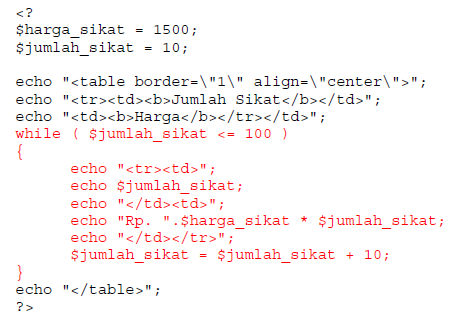 B. STATEMENT FOR
for (inisialisasi; syarat; increment/decrement) {
   statement 1;
   statement 2;
   …
   statement n;
}
CONTOH STATEMENT FOR
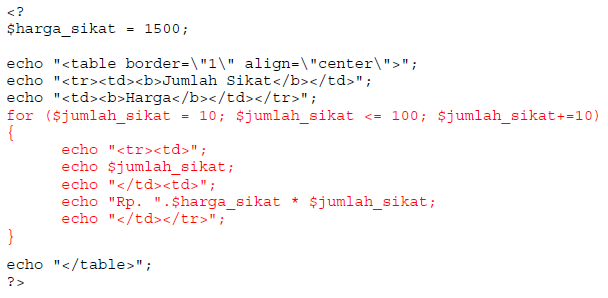 C. STATEMENT DO…WHILE
do {
  statement 1;
  statement 2;
  …
  statement n;
} while (syarat);
CONTOH STATEMENT DO…WHILE
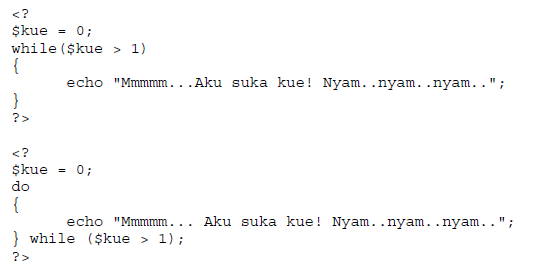 D. STATEMENT FOREACH
Misalkan Anda punya data berupa array assosiatif yang akan diproses secara berulang-ulang, maka PHP menyediakan statement foreach yang mudah digunakan. Syntaxnya adalah :

foreach (variabel_array as kunci => value) {
	statement 1;
	statement 2;
	…
	statement n;
}
CONTOH STATEMENT FOREACH
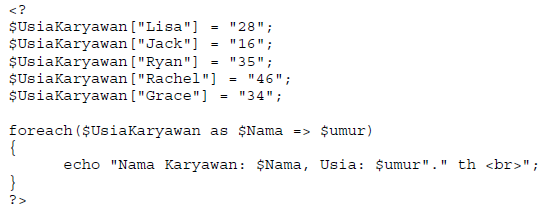 LATIHAN
Buat di latihan5.php


Output proseslatihan5.php
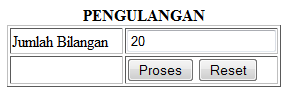 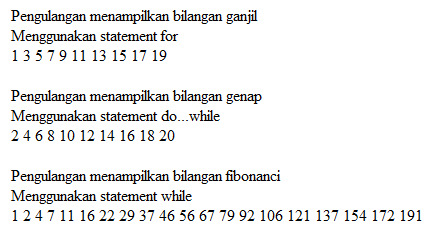 TERIMA KASIH